Человеческие расы, их родство и происхождение
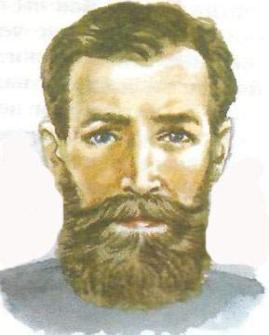 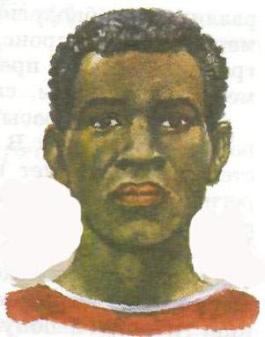 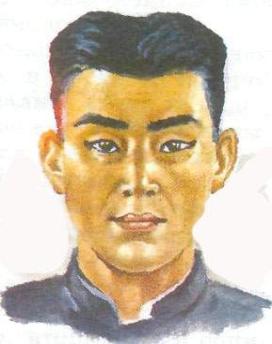 НАМ предстоит найти ответы на вопросы:
1) Что такое расы? Расоведение? Расизм?
2) Как произошли расы?
3) Почему люди разных рас так отличаются внешне? Есть ли внутренние отличия между ними?
4) Какие механизмы лежат в основе формирования рас?
ТЕРМИНОЛОГИЯ
ЭВОЛЮЦИЯ
 АНТРОПОГЕНЕЗ
ДВИЖУЩИЕ СИЛЫ АНТРОПОГЕНЕЗА
МОРФОЛОГИЯ
ОЛДОВАЙСКАЯ КУЛЬТУРА
ПИТЕКАНТРОП
ДРИОПИТЕК
АЛЛЕЛИ
ГЕНОФОНД
ПРОВЕРЯЕМ  ДОМАШНЕЕ  ЗАДАНИЕ
НА каком основании питекантропа и синантропа можно считать предками человека?
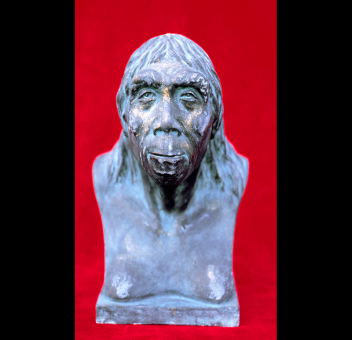 питекантроп
синантроп
ПРОВЕРЯЕМ  ДОМАШНЕЕ  ЗАДАНИЕ
КАК Вы считаете, на чем основано утверждение, что кроманьонцы первые современные люди?
кроманьонцы
ТЕМА УРОКА: ЧЕЛОВЕЧЕСКИЕ РАСЫ
Что такое расы?
Какие расы Вам известны?
Каковы особенности различных рас?
РАБОТА по дидактическим карточкамРАСЫ – это подразделение одного вида или каждая из них является отдельным видом?
1. Что такое вид?
2. Как называют признаки по которым один вид отличается от другого?
Перечислите критерии вида?
Какой из критериев является определяющим?
РАБОТА по дидактическим карточкамРАСЫ – это подразделение одного вида или каждая из них является отдельным видом?
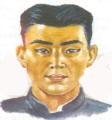 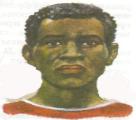 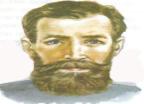 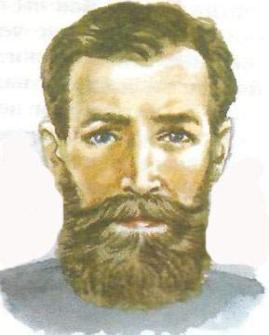 Европеоиды
Природный ареал европеоидов — от Европы до Урала, Северная Африка, Юго-западная Азия и Индостан. 

Включают нордическую, средиземноморскую, фальскую, альпийскую, восточно-балтийскую, кавкасионскую, динарскую и другие подгруппы. 

Отличается от других рас:
 -узким лицом
-мягкими волосами
-цвет кожи на севере светлый, а на юге смуглый
-сильно выступающий нос
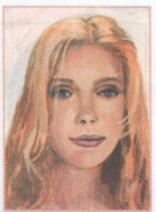 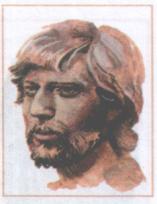 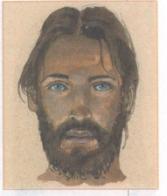 Негроиды
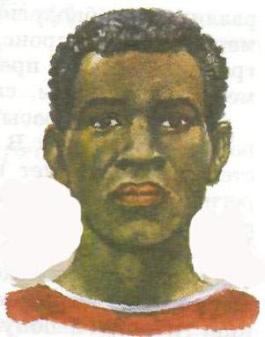 Природный ареал — Центральная, Западная и Восточная Африка. 

Характерные отличия 
 -   курчавые волосы, 
темная кожа, 
расширенные ноздри, 
толстые губы и др. 
     
Выделяется восточная подгруппа (нилотский тип, высокорослый, узкосложенный) и западная подгруппа (негрский тип, круглоголовый, среднего роста). Особняком стоит группа пигмеев (негрилльский тип).
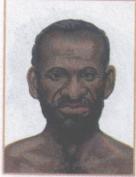 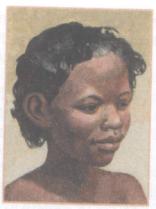 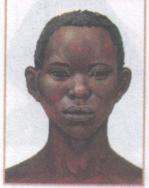 ПИГМЕИ-представители негроидной расы
Монголоиды
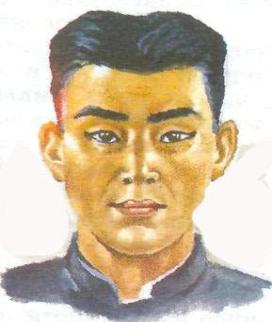 Изначально населяли Восточную Евразию, сформировались на территории современной Монголии. 

       Главная черта — защита глаз от повышенной инсоляции, пыли, холода и т. д. 
      Для этого служит узкий разрез век,
      дополнительная складка — эпикантус, 
      тёмная радужка, 
      густые ресницы, 
      выступающие скулы с подушками жира, 
      длинные (если не стричь) прямые и черные волосы. 

Выделяют две контрастирующие группы: северную (массивные, высокие, светлокожие, с крупным лицом и низким сводом черепа) и южную (грацильные, невысокие, смуглые, небольшое лицо и высокий лоб). Молодая раса — около 12 тысяч лет.
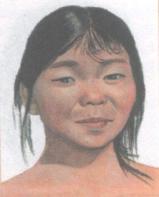 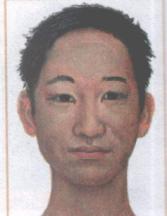 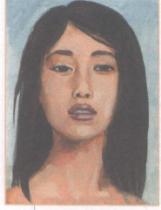 Монголоидная  раса
Итак, вот 3 основные расы: европеоидная, негроидная  и монголоидная
Некоторые ученые выделяют и четвёртую расу – австралоидную.
В нашей классификации её рассматривают в негроидной или правильней сказать в АВСТРАЛО-НЕГРОИДНОЙ
Австралоиды
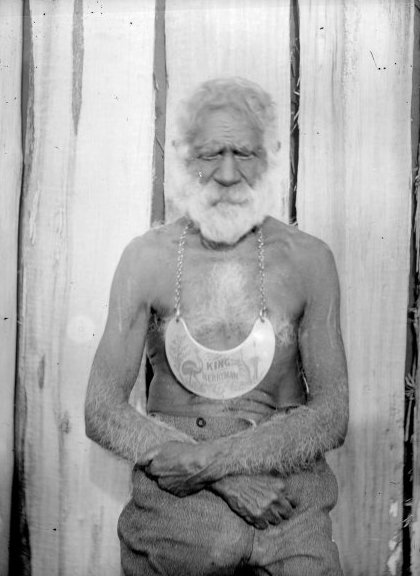 Древняя раса, имевшая огромный ареал, ограниченный регионами: Индостан, Тасмания, Гавайи, Курилы (то есть почти половина земного шара). 

Повсеместно вытеснялась и смешивалась с мигрантами. 
Чрезвычайно разнообразная раса.

 Черты внешности коренных австралийцев 
-    более светлая кожа коричневых оттенков,
крупный нос, 
длинные волнистые волосы, выгорающие как пакля,
 массивное надбровье, 
мощные челюсти резко отличают их от африканских негроидов.
РАБОТА по дидактическим карточкамРАСЫ – это подразделение одного вида или каждая из них является отдельным видом?
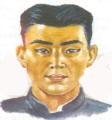 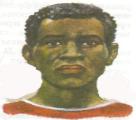 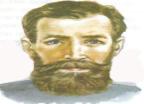 РАБОТА по дидактическим карточкамРАСЫ – это подразделение одного вида или каждая из них является отдельным видом?
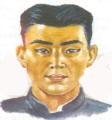 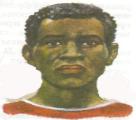 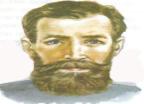 РАБОТА по дидактическим карточкамРАСЫ – это подразделение одного вида или каждая из них является отдельным видом?
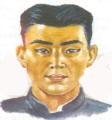 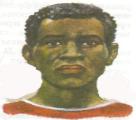 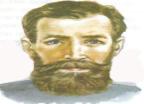 РАБОТА по дидактическим карточкамРАСЫ – это подразделение одного вида или каждая из них является отдельным видом?
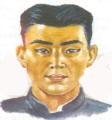 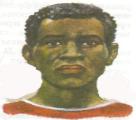 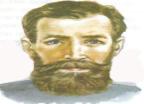 Какой вывод можно сделать?
Во всех расах большинство генов представлено одними и теми же аллелями; различие состоит лишь в  соотношениях, в которых эти аллели участвуют в генофонде. Количество генов отличающих одну расу от другой невелико, и они определяют лишь внешние признаки: цвет кожи, цвет глаз, форму носа и т.д., т. е. они имеют одинаковый наследственный потенциал, а значит и единое происхождение
Какой вывод можно сделать?
РАСЫ –
 это подразделения одного вида Homo  sapiens
расизм
фашизм
Муссолини
Гитлер
скинхеды
ЕВГЕНИКА
Евге́ника  — учение о селекции применительно к человеку, а также о путях улучшения его наследственных свойств. 
Евгеника была широко популярна в первые десятилетия XX века, но впоследствии стала ассоциироваться с нацисткой Германией, отчего её репутация значительно пострадала. К концу XX века развитие генетики и репродуктивных технологий снова подняли вопрос о значении евгеники и её этическом и моральном статусе в современную эпоху.
Несостоятельность расизма
1. Что такое расы?2. Какие расы Вам известны? Перечислите признаки каждой расы.3. Какие механизмы лежат в возникновении рас?4. На чем основаны расовые различия людей?5. Что такое расоведение?6. что такое расизм?
1. Какой мой самый большой успех на уроке?2. Что нового и интересного узнал я на уроке?3. Что бы я хотел узнать ещё по этой теме?4. Мои пожелания себе, одноклассникам и учителю?
Домашнее  задание
Прочитать параграф 48, ответить на вопросы после параграфа и подумать на вопрос:

Будут ли усиливаться или сглаживаться расовые признаки в будущем человеческом обществе ?